Payroll
Paycheck
All employees are paid semi-monthly – on the 15th and last day of each month using the standardized pay method
If the pay date falls on a Saturday, Sunday, or holiday, payment will be made on the last business day before that date
Standardized pay method
Paychecks will be equally divided for the fiscal year (July 1 – June 30) based on your pay type and start date  
(Hourly rate x days worked per year x hours worked per day) / number of paychecks per year = standardized pay amount
Employees will receive anywhere from 20 to 24 paychecks depending on their job title (pay type)
Pay type can be found on your pay stub (top right corner)
Paycheck
Employees that do not work the entire year will not receive a full year of pay
Employees that start late will have their first check adjusted in order to be able to pay them their standardized amount for the remainder of the fiscal year
Employees that leave before the end of the year will have their last check adjusted to account for what they are due and what they have already been paid
This may cause the last paycheck to be smaller than normal
Timekeeping
All hourly employees are required to submit a signed timesheet to their secretary after each payroll period ends
This includes all employees except for Teachers (pay types E, G, and J) and Salaried Employees (pay types B, C and D)
Timesheets can be found on the Payroll website 
All employees must receive written pre-approval, in advance, to work/earn additional time and to take time off
Absence request forms can be found on the Payroll website 
Pre-approval and absence request forms are not needed if an employee is sick
Payroll website
All payroll forms, worksheets, and schedules are located on the Payroll Website
Employees must be signed in to the intranet to see this information
www.brevardschools.org
Click the wheel in the top right corner of the website and use your computer sign on information to sign in to the intranet 
Then click:
Departments & Programs 
Accounting Services 
Internal for BPS Employees 
Payroll Services
Payroll Website
Features:
Time log (timesheet)
Payroll Schedule 
Pay Dates / Number of Checks by Pay Type
Absence Request Form
Direct Deposit Authorization Form
Current Year W-4
Sick Bank Forms 
Sick Transfer Forms 
Link to MIC
MIC – My Information Center
www.brevardschools.org
For Staff
My Information Center 
To register 
Step 1: Retrieve PIN
You will need your employee ID number and date of birth to retrieve PIN number
Step 2: Register 
Using PIN number received in step 1 
You will set up a user ID and password
Employees will still have access to MIC even if they leave BPS
Password reset 
Via email 
Or 
Contact helpdesk (x11735)
MIC – My Information Center
MIC features:
View / print pay stub
View sick and vacation transactions / balances 
Update mailing address / e-mail address / phone number
Elect to receive W-2 electronically 
Request duplicate copy of W-2 (up to 4 years)
Quick link to e-mail the Payroll group
Apply for Sick Buy Back (during application period – April)
View calendar year deductions
View calendar year and fiscal year earnings 
View days paid as a substitute
Sick and Vacation Time
All regular employees earn sick time
Earn 1 day per month of employment 
9 month employees earn 9 days per school year 
If employee isn’t paid for more than half of the pay period, they will not earn sick time for that pay period
30 days after the employee begins employment each year, per FL. Statute, employees are given 4 days of unearned sick time (called USK) this time can be used but isn’t earned until the last 8 pay periods of every school year 
If an employee decides to resign before this time is earned, they owe for any unearned sick time (USK) they may have already used 
Each school year, employees are allowed to use up to 6 days of sick time for personal reasons (called PSK)
These 6 days of PSK is not in addition to accrued sick days
Using PSK time reduces the employee’s sick balance
Sick and Vacation Time
12 month employees earn sick and vacation time
Vacation time accrual starts at 1 day per month  
If employee isn’t paid for more than half of the pay period, they will not earn vacation time for that pay period
After 5 years of continuous employment in a vacation earning position the accrual increases to 1.25 days per month 
After 10 years of continuous employment in a vacation earning position the accrual increases to 1.50 days per month
Employees that previously worked for a Florida Retirement System (FRS) employer may request (from previous employer) to have the balance of their sick time transferred to Brevard Public Schools 
Sick time transferred in is earned as BPS sick time is earned 
Limits
Vacation Time – 60 days accrued 
Sick Time – no limit
Sick Transfer
Active employees have 2 different options for transferring sick time 
Employee to Employee Sick Transfer 
Employees may transfer 1 day or a half of 1 day to another employee who is on an approved Medical Leave of Absence 
The transfer transaction is initiated on the donating employee’s MIC (My Information Center)
Employee donating their sick time must have a minimum of 5 accrued sick days in order to donate
Family Member Sick Transfer 
Spouses, children, parents, or siblings can transfer time from one to the other in blocks of 5 days  
Employee receiving time must be on an approved Medical Leave of Absence
Transfer form can be found on the Payroll website 
Completed forms should be submitted to Payroll via courier
Bereavement
Employees are entitled to up to three (3) days of bereavement leave (paid time) for the death of a family member.  
This time should be requested on an absence request form
Sick Leave Bank
Annually, during the month of September, employees can apply to be members of the Sick Bank 
Site secretary will have paper applications to become a Sick Bank member during the enrollment period 
Eligibility to apply 
Minimum sick balance of eight (8) days as of September 30th of current year 
One (1) full, current and continuous year of employment at BPS as of September 30th of current year 
Not currently enrolled in DROP
Members of the Sick Bank initially contribute 1 sick day from their accrued leave to the Sick Bank pool and another sick day each time the Sick Bank balance falls below 3,200 hours (usually once a year)
Sick LEAVE Bank
Sick Bank Members 
Remain in the Sick Bank until they separate services with BPS or until they voluntarily withdraw from sick bank 
Must complete an application to use time from the Sick Bank 
Employee’s reasoning must be included in the usage guidelines
Paper application must be submitted to payroll at least 14 business days before Sick Bank usage
Are allowed to use up to 40 days from the Sick Bank per school year 
Sick Bank Committee	
A committee of 8 members, appointed by the Superintendent, reviews information from all applications to approve or deny the time applied for
Committee members do not ever know the identity of the Sick Bank member applying to use Sick Bank time
SICK BUY BACK
Each year in April, employees have the option to turn up to 10 days of their earned sick time into money
Application submitted on MIC
Application window - April 

Payouts 
Paid at 80% of employee’s hourly rate
Taxed at 29.65% 
Paid to teachers = June 30
Paid to all other employees = July 15
SICK BUY BACK
Eligibility Requirements
Employee must work the entire contract year 
Employees covered under the BFT contract are allowed to use no more than 4 sick or unpaid days
All other employees are allowed to use no more than 5 sick or unpaid days

Flyers will be posted at each site location a few weeks before the application window opens
BENCOR
Our 3rd party administrator for payouts and FAP (FICA Alternative Plan)
What is sent to BENCOR?
Vacation or sick payouts $500 and over 
FAP – 7.5% deducted from the paychecks of temporary employees 
Temporary employees pay FAP instead of receiving retirement or social security credit
Benefits (for Payouts sent to BENCOR)
Employee saves 22% federal withholding, 6.2% Social Security tax, and 1.45% Medicare tax
If you leave.....
If you decide to resign or retire from Brevard Public Schools 
Your final check will be a paper check and will be sent to your school / department secretary on your final pay day 
If you are a vacation earning employee 
Accrued vacation (up to 60 days) will be paid out within 30 days of your final day
Payouts of $500 or more will be sent to BENCOR
Payouts under $500 will be processed as a paper check, taxed at 29.65% and mailed to your home address on file
If you leave.....
If you retire
Your sick time will be paid out within 60 days of your retirement date 
Payout percentage is based on how many years you have worked at BPS
13+ years equals 100% payout
Payouts of $500 or more will be sent to BENCOR
Payouts under $500 will be processed as a paper check, taxed at 29.65% and mailed to your home address on file
If you do not retire...your sick time stays here unless you ask for it to be transferred to another FRS employer
Request made by former employee to BPS Human Resources
Payroll forms
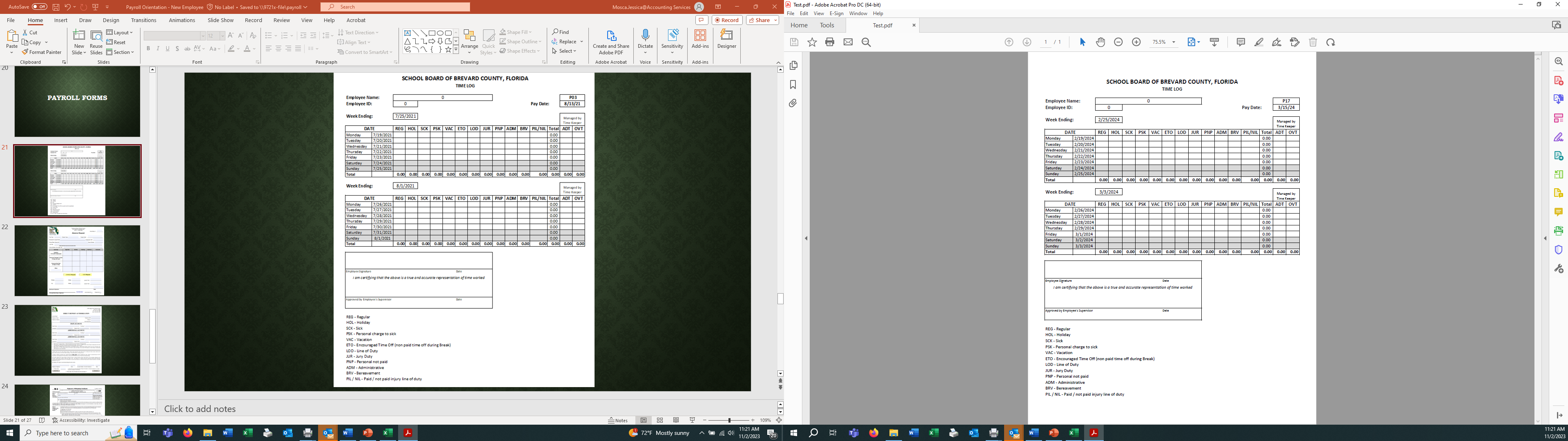 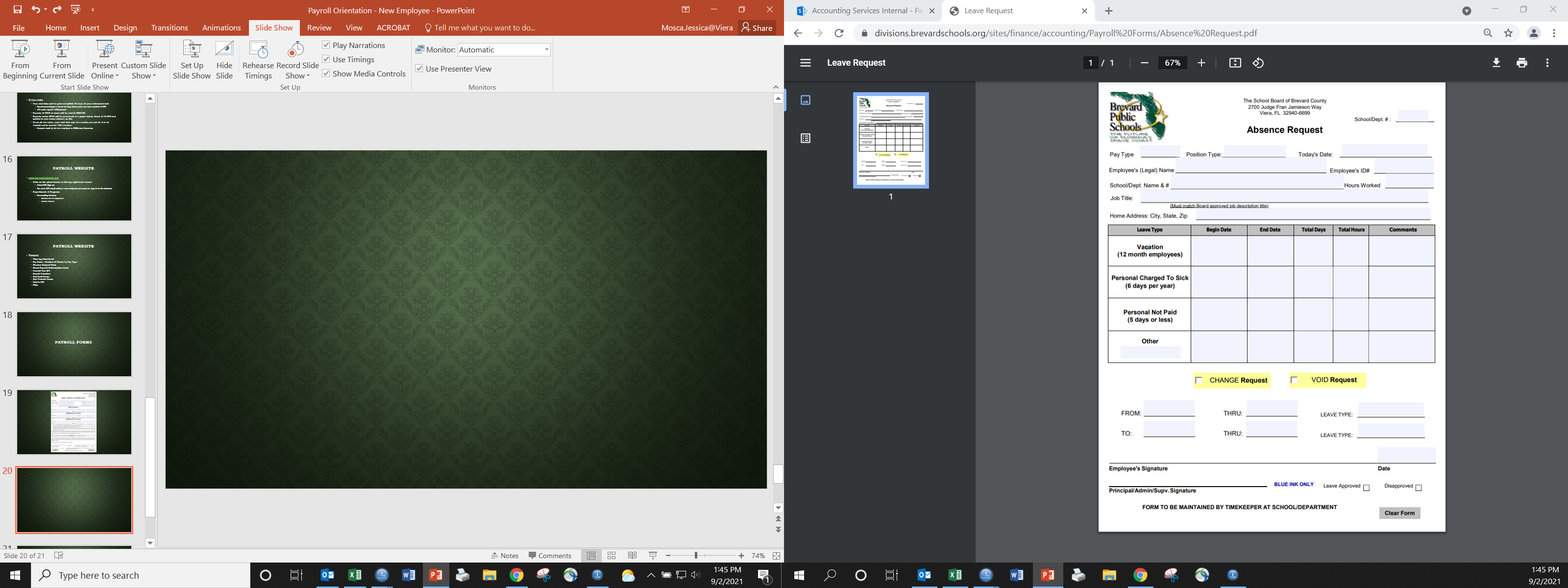 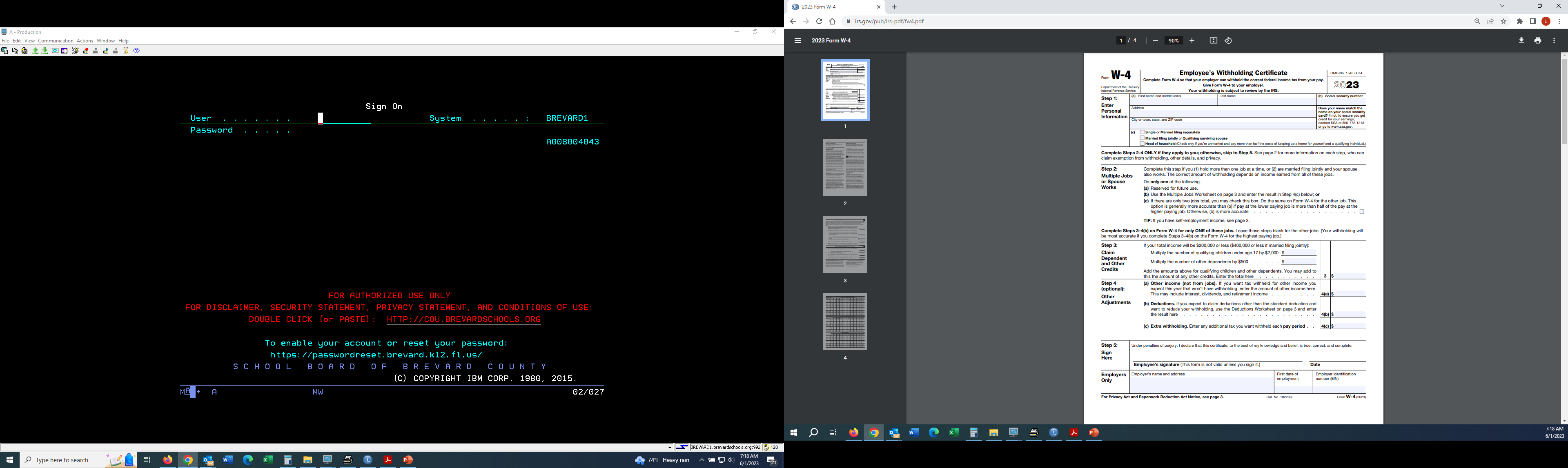 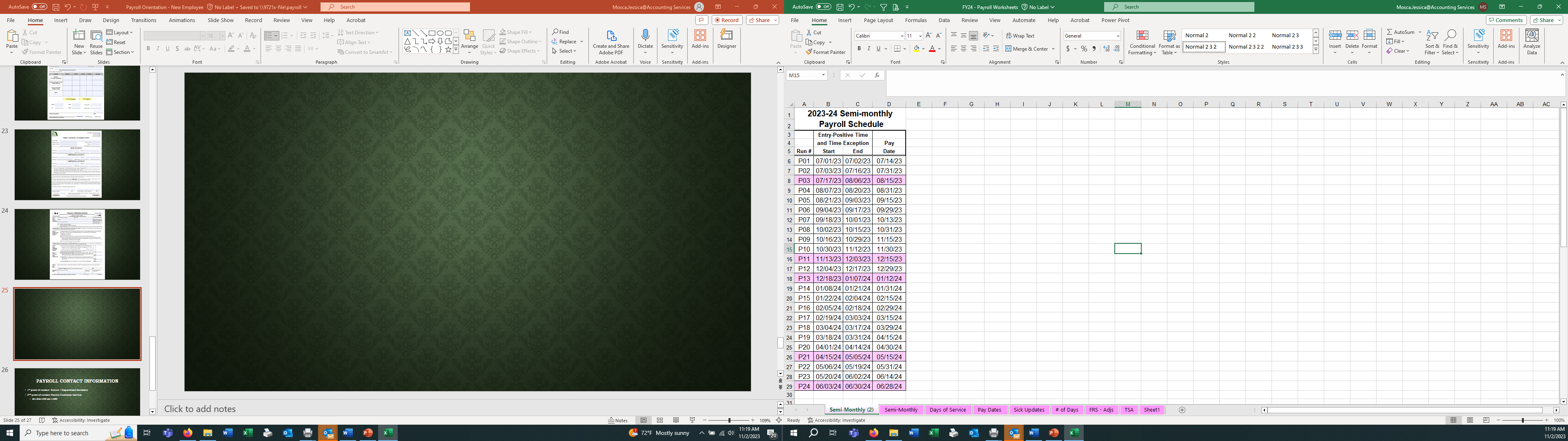 Payroll Contact Information
1st point of contact : School / Department Secretary 
2nd point of contact: Payroll Customer Service
321-633-1000 ext 11650
Questions